ประเด็นยุทธศาสตร์ที่ 4 พัฒนาการให้บริการ
4.1 จำนวนกระบวนงานที่มีการจัดทำขั้นตอนการให้บริการที่ชัดเจน
4.2 จำนวนกระบวนงานที่มีการลดขั้นตอนและระยะเวลาในการให้บริการ
รายงานผลการดำเนินงานตามแผนปฏิบัติราชการ
โครงการอบรม “จิตบริการ ใจสำราญ งานสัมฤทธิ์”
หัวข้อเรื่อง “ทัศนคติต่องานบริการเชิงบวก และการพัฒนาบุคลิกภาพเพื่อการทำงานที่ดี
เมื่อวันจันทร์ที่ 28 สิงหาคม 2560 ณ ห้องประชุมอาคม  กาญจนประโชติ
อาคารอำนวย ยศสุข
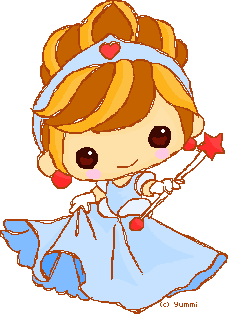 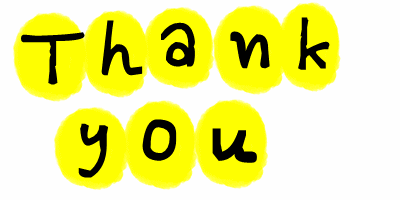